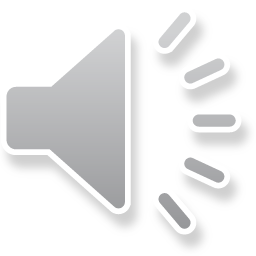 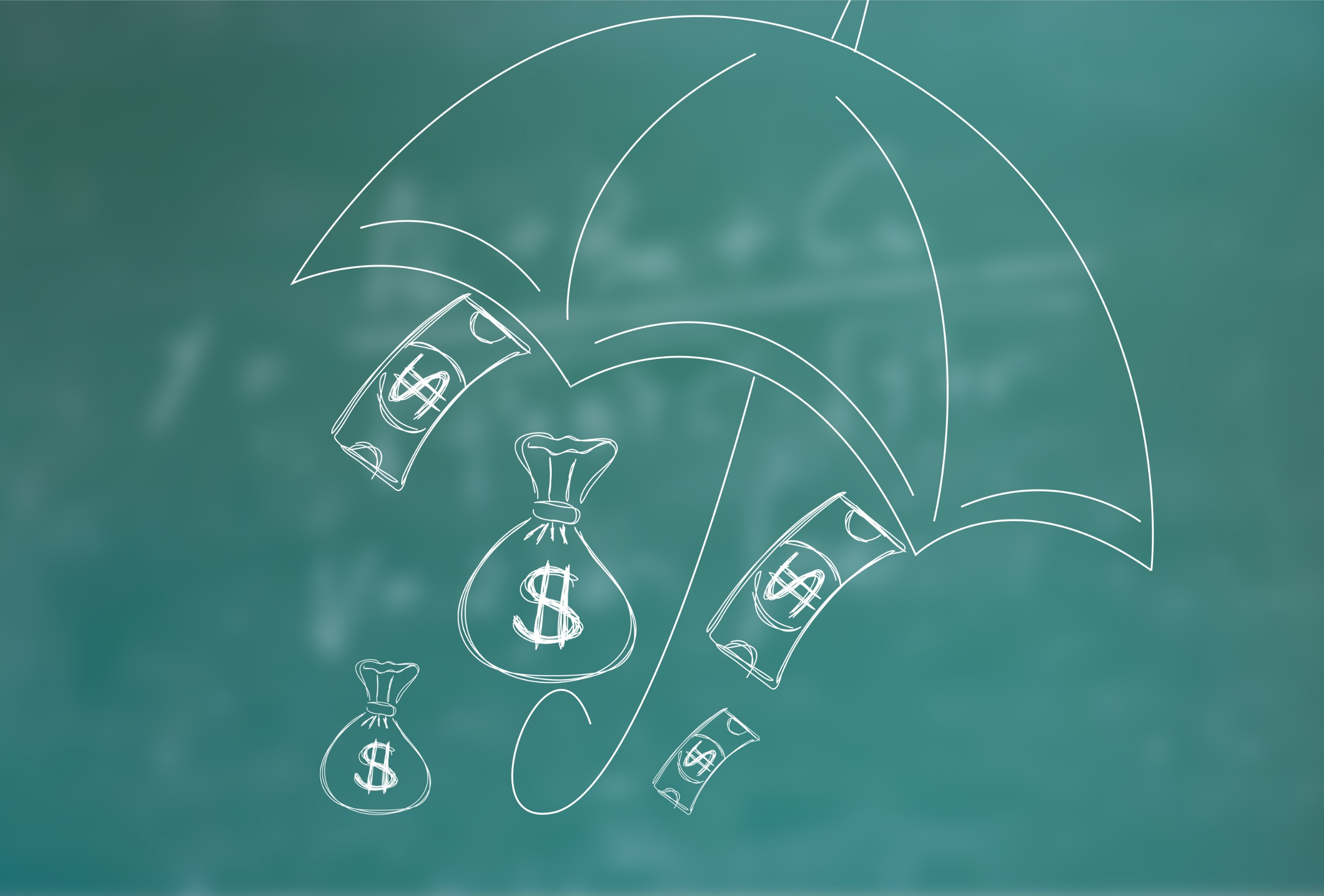 تم: دانلود رایگان
 مدیریت مالی
اینجا جایی است که ارائه شما شروع می شود
قالب پاورپوینت مدریت مالی
فهرست
پیشرفت کار
01
می توانید موضوع بخش را در اینجا شرح دهید
تکمیل
02
می توانید موضوع بخش را در اینجا شرح دهید
کمبودها
03
می توانید موضوع بخش را در اینجا شرح دهید
راه های بهبود
04
می توانید موضوع بخش را در اینجا شرح دهید
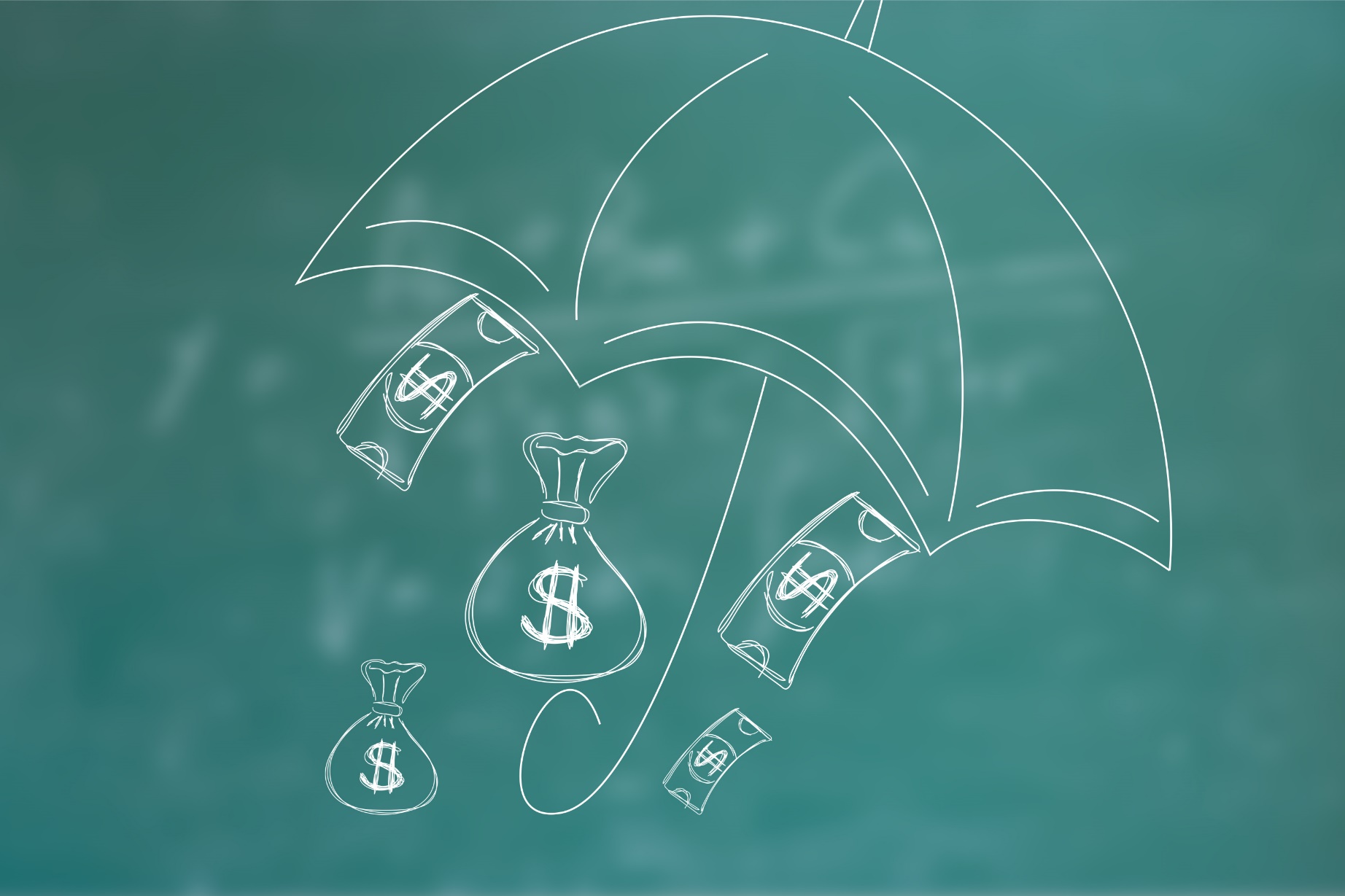 قسمت 01
پیشرفت کار
در صورت نیاز زیرنویسی را در اینجا وارد کنید
تحلیل و بررسی

قالب پاورپوينت حرفه ای ، قابل ویرایش ، جهت استفاده در جلسات دفاع رساله ، پایان نامه ، پروپوزال و سمینار و .... می باشد.
تحلیل و بررسی

قالب پاورپوينت حرفه ای ، قابل ویرایش ، جهت استفاده در جلسات دفاع رساله ، پایان نامه ، پروپوزال و سمینار و .... می باشد.
تحلیل و بررسی

قالب پاورپوينت حرفه ای ، قابل ویرایش ، جهت استفاده در جلسات دفاع رساله ، پایان نامه ، پروپوزال و سمینار و .... می باشد.
تحلیل و بررسی

قالب پاورپوينت حرفه ای ، قابل ویرایش ، جهت استفاده در جلسات دفاع رساله ، پایان نامه ، پروپوزال و سمینار و .... می باشد.
تحلیل و بررسی

قالب پاورپوينت حرفه ای ، قابل ویرایش ، جهت استفاده در جلسات دفاع رساله ، پایان نامه ، پروپوزال و سمینار و .... می باشد.
تحلیل و بررسی

قالب پاورپوينت حرفه ای ، قابل ویرایش ، جهت استفاده در جلسات دفاع رساله ، پایان نامه ، پروپوزال و سمینار و .... می باشد.
تحلیل و بررسی

قالب پاورپوينت حرفه ای ، قابل ویرایش ، جهت استفاده در جلسات دفاع رساله ، پایان نامه ، پروپوزال و سمینار و .... می باشد.
تحلیل و بررسی

قالب پاورپوينت حرفه ای ، قابل ویرایش ، جهت استفاده در جلسات دفاع رساله ، پایان نامه ، پروپوزال و سمینار و .... می باشد.
قالب پاورپوینت حرفه ای ویرایش پذیر، ابزاری است بسیار کاربردی برای دانشجویان، محققان و اساتید که به دنبال ارائه یک پروژه، پایان نامه، تز، پروپوزال یا سمینار هستند. این قالب با طراحی شده است که به صورت حرفه ای و جذاب برای مخاطبان شما باشد و بتوانید مفاهیم خود را به شکل بهتری ارائه دهید.




گام 1
گام 1
گام 1
گام 1
65%
65%
65%
65%
تحلیل و بررسی
تحلیل و بررسی
تحلیل و بررسی
تحلیل و بررسی
قالب پاورپوينت حرفه ای ، قابل ویرایش ، جهت استفاده در جلسات دفاع رساله ، پایان نامه ، پروپوزال و سمینار و .... می باشد.
قالب پاورپوينت حرفه ای ، قابل ویرایش ، جهت استفاده در جلسات دفاع رساله ، پایان نامه ، پروپوزال و سمینار و .... می باشد.
قالب پاورپوينت حرفه ای ، قابل ویرایش ، جهت استفاده در جلسات دفاع رساله ، پایان نامه ، پروپوزال و سمینار و .... می باشد.
قالب پاورپوينت حرفه ای ، قابل ویرایش ، جهت استفاده در جلسات دفاع رساله ، پایان نامه ، پروپوزال و سمینار و .... می باشد.
گام2
گام2


قالب پاورپوینت قابل ویرایش می باشد
قالب پاورپوینت قابل ویرایش می باشد
گام2
گام2


قالب پاورپوینت قابل ویرایش می باشد
قالب پاورپوینت قابل ویرایش می باشد
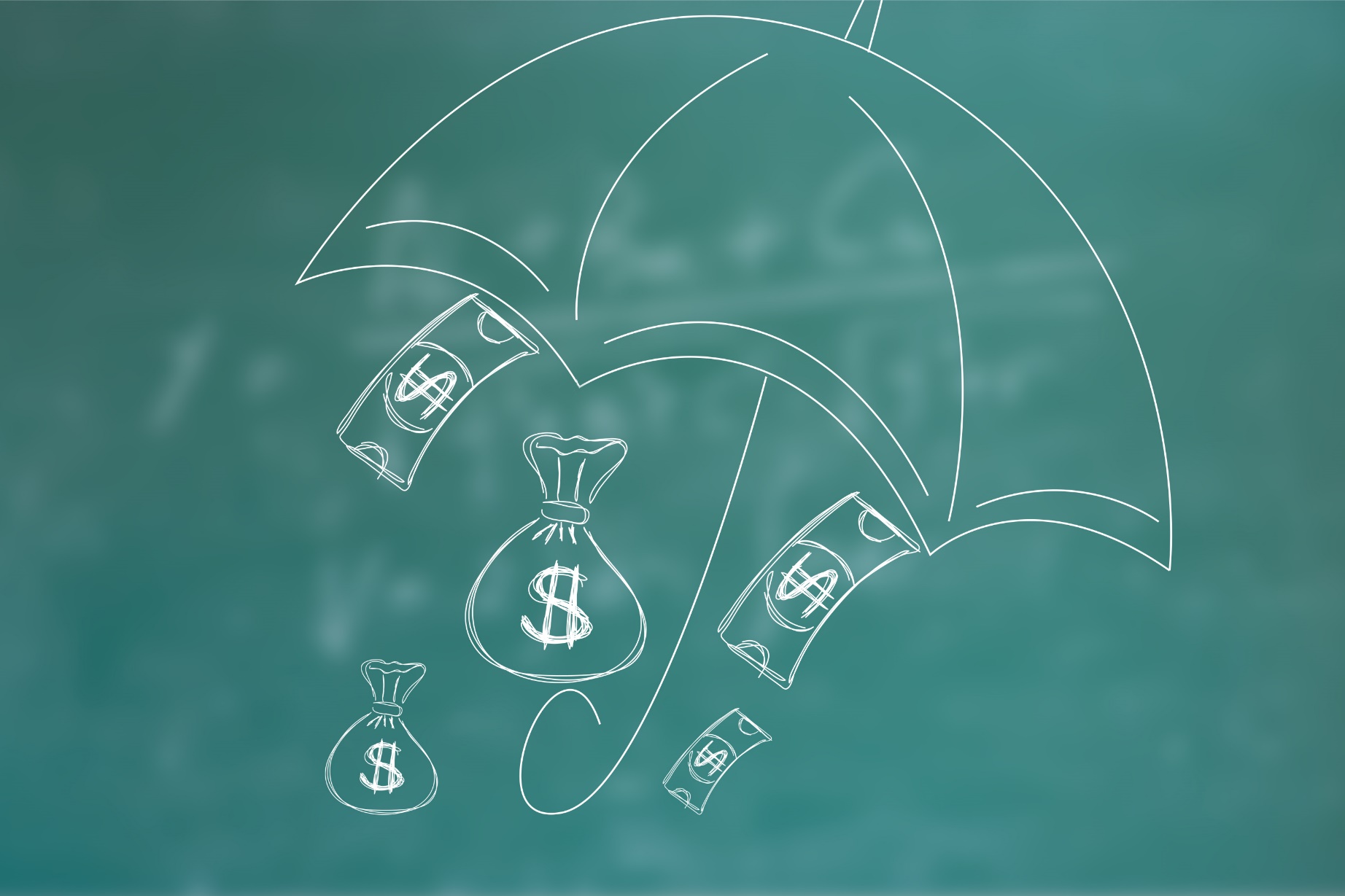 قسمت 02
تکمیل
در صورت نیاز زیرنویسی را در اینجا وارد کنید

گام






گام 1
گام 2
گام3
گام4
گام5
گام6
قالب پاورپوینت قابل ویرایش می باشد
قالب پاورپوینت قابل ویرایش می باشد
قالب پاورپوینت قابل ویرایش می باشد
قالب پاورپوینت قابل ویرایش می باشد
قالب پاورپوینت قابل ویرایش می باشد
قالب پاورپوینت قابل ویرایش می باشد
تحلیل و بررسی

قالب پاورپوینت قابل ویرایش می باشد
تحلیل و بررسی

قالب پاورپوینت قابل ویرایش می باشد
تحلیل و بررسی

قالب پاورپوینت قابل ویرایش می باشد
تحلیل و بررسی

قالب پاورپوینت قابل ویرایش می باشد
تحلیل و بررسی

قالب پاورپوینت قابل ویرایش می باشد
تحلیل و بررسی

قالب پاورپوینت قابل ویرایش می باشد
تحلیل و بررسی

قالب پاورپوینت قابل ویرایش می باشد
تحلیل و بررسی

قالب پاورپوینت قابل ویرایش می باشد
گام 1
گام 3
گام 5
قالب پاورپوینت قابل ویرایش می باشد
قالب پاورپوینت قابل ویرایش می باشد
قالب پاورپوینت قابل ویرایش می باشد
01
03
05





02
04
گام 2
گام 4
قالب پاورپوینت قابل ویرایش می باشد
قالب پاورپوینت قابل ویرایش می باشد



گام 1
گام 2
گام 3
قالب پاورپوينت حرفه ای ، قابل ویرایش ، جهت استفاده در جلسات دفاع رساله ، پایان نامه ، پروپوزال و سمینار و .... می باشد.
قالب پاورپوينت حرفه ای ، قابل ویرایش ، جهت استفاده در جلسات دفاع رساله ، پایان نامه ، پروپوزال و سمینار و .... می باشد.
قالب پاورپوينت حرفه ای ، قابل ویرایش ، جهت استفاده در جلسات دفاع رساله ، پایان نامه ، پروپوزال و سمینار و .... می باشد.
فتوشاپ
فتوشاپ
فتوشاپ
عواقب
عواقب
عواقب
تصویرگر
تصویرگر
تصویرگر









کلمه کلیدی 1
کلمه کلیدی 2
کلمه کلیدی 3
در اینجا می توانید جزئیات را در صورت نیاز توصیف کنید
در اینجا می توانید جزئیات را در صورت نیاز توصیف کنید
در اینجا می توانید جزئیات را در صورت نیاز توصیف کنید
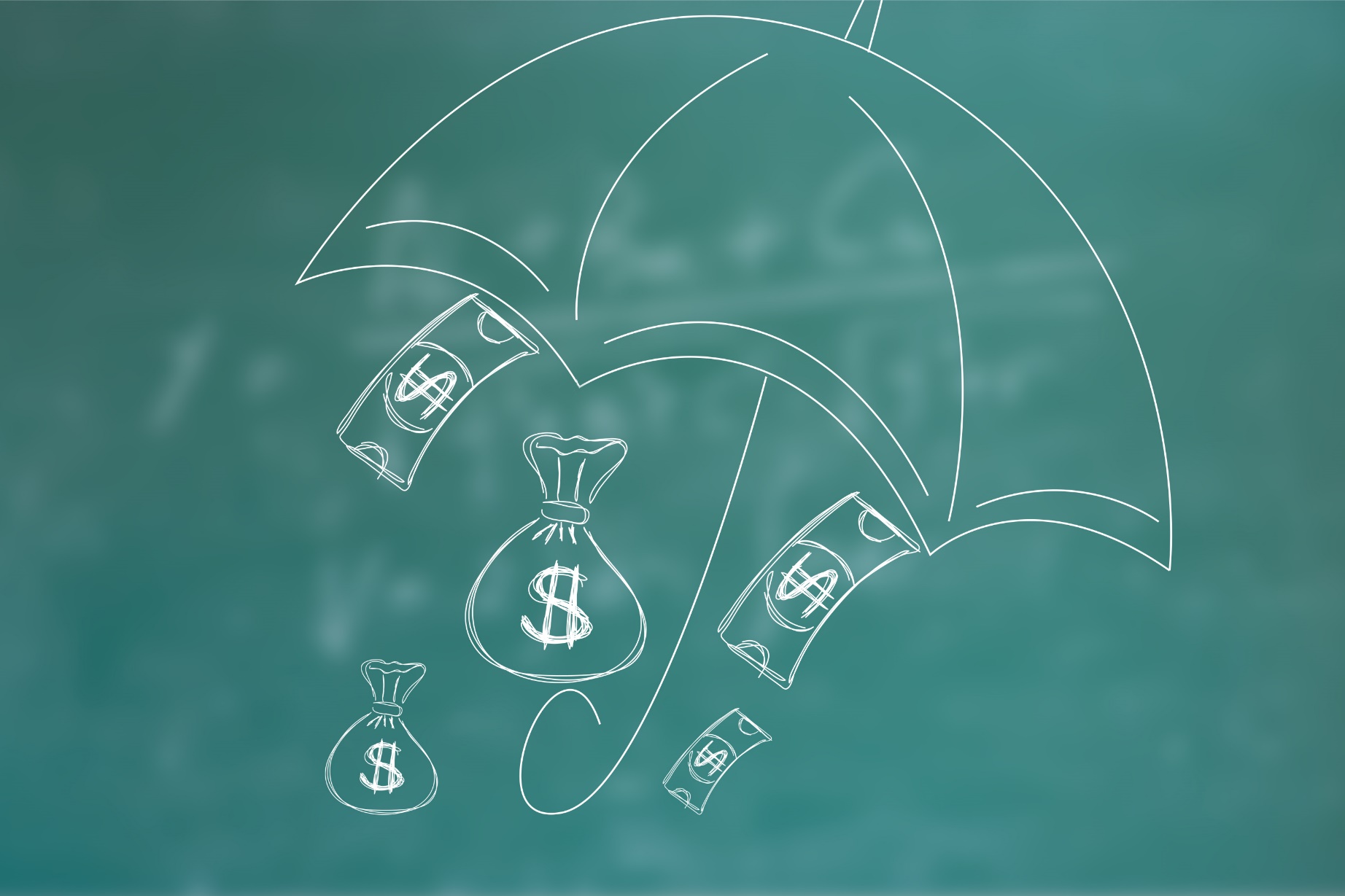 قسمت 03
کمبودها
در صورت نیاز زیرنویسی را در اینجا وارد کنید
قالب پاورپوینت قابل ویرایش می باشد
قالب پاورپوینت قابل ویرایش می باشد

قالب پاورپوینت قابل ویرایش می باشد
قالب پاورپوینت قابل ویرایش می باشد

قالب پاورپوینت قابل ویرایش می باشد

قالب پاورپوینت قابل ویرایش
می باشد
قالب پاورپوینت قابل ویرایش می باشد
قالب پاورپوینت قابل ویرایش می باشد



قالب پاورپوینت قابل ویرایش می باشد
قالب پاورپوینت قابل ویرایش می باشد
قالب پاورپوینت قابل ویرایش می باشد
قالب پاورپوینت قابل ویرایش می باشد
قالب پاورپوینت قابل ویرایش می باشد
قالب پاورپوینت قابل ویرایش می باشد


قالب پاورپوینت قابل ویرایش می باشد
قالب پاورپوینت قابل ویرایش می باشد
گام 2
گام 4



قالب پاورپوینت قابل ویرایش می باشد
قالب پاورپوینت قابل ویرایش می باشد
گام 1
گام 3
گام 5


قالب پاورپوینت قابل ویرایش می باشد
قالب پاورپوینت قابل ویرایش می باشد
قالب پاورپوینت قابل ویرایش می باشد

قالب پاورپوینت قابل ویرایش می باشد


قالب پاورپوینت قابل ویرایش می باشد
قالب پاورپوینت قابل ویرایش می باشد

قالب پاورپوینت قابل ویرایش می باشد
گام 1
گام 6






قالب پاورپوینت قابل ویرایش می باشد
قالب پاورپوینت قابل ویرایش می باشد
گام 1
گام 5
گام 2
قالب پاورپوینت قابل ویرایش می باشد
قالب پاورپوینت قابل ویرایش می باشد
گام 2
گام 4
گام 3
قالب پاورپوینت قابل ویرایش می باشد
قالب پاورپوینت قابل ویرایش می باشد
گام 3
گام 5
قالب پاورپوينت حرفه ای ، قابل ویرایش ، جهت استفاده در جلسات دفاع رساله ، پایان نامه ، پروپوزال و سمینار و .... می باشد.
گام 1
گام 3
قالب پاورپوينت حرفه ای ، قابل ویرایش ، جهت استفاده در جلسات دفاع رساله ، پایان نامه ، پروپوزال و سمینار و .... می باشد.
05
قالب پاورپوينت حرفه ای ، قابل ویرایش ، جهت استفاده در جلسات دفاع رساله ، پایان نامه ، پروپوزال و سمینار و .... می باشد.
04

گام 1
03
قالب پاورپوينت حرفه ای ، قابل ویرایش ، جهت استفاده در جلسات دفاع رساله ، پایان نامه ، پروپوزال و سمینار و .... می باشد.

02

01

گام 1

قالب پاورپوينت حرفه ای ، قابل ویرایش ، جهت استفاده در جلسات دفاع رساله ، پایان نامه ، پروپوزال و سمینار و .... می باشد.
گام 2
گام 4
قالب پاورپوينت حرفه ای ، قابل ویرایش ، جهت استفاده در جلسات دفاع رساله ، پایان نامه ، پروپوزال و سمینار و .... می باشد.
قالب پاورپوينت حرفه ای ، قابل ویرایش ، جهت استفاده در جلسات دفاع رساله ، پایان نامه ، پروپوزال و سمینار و .... می باشد.
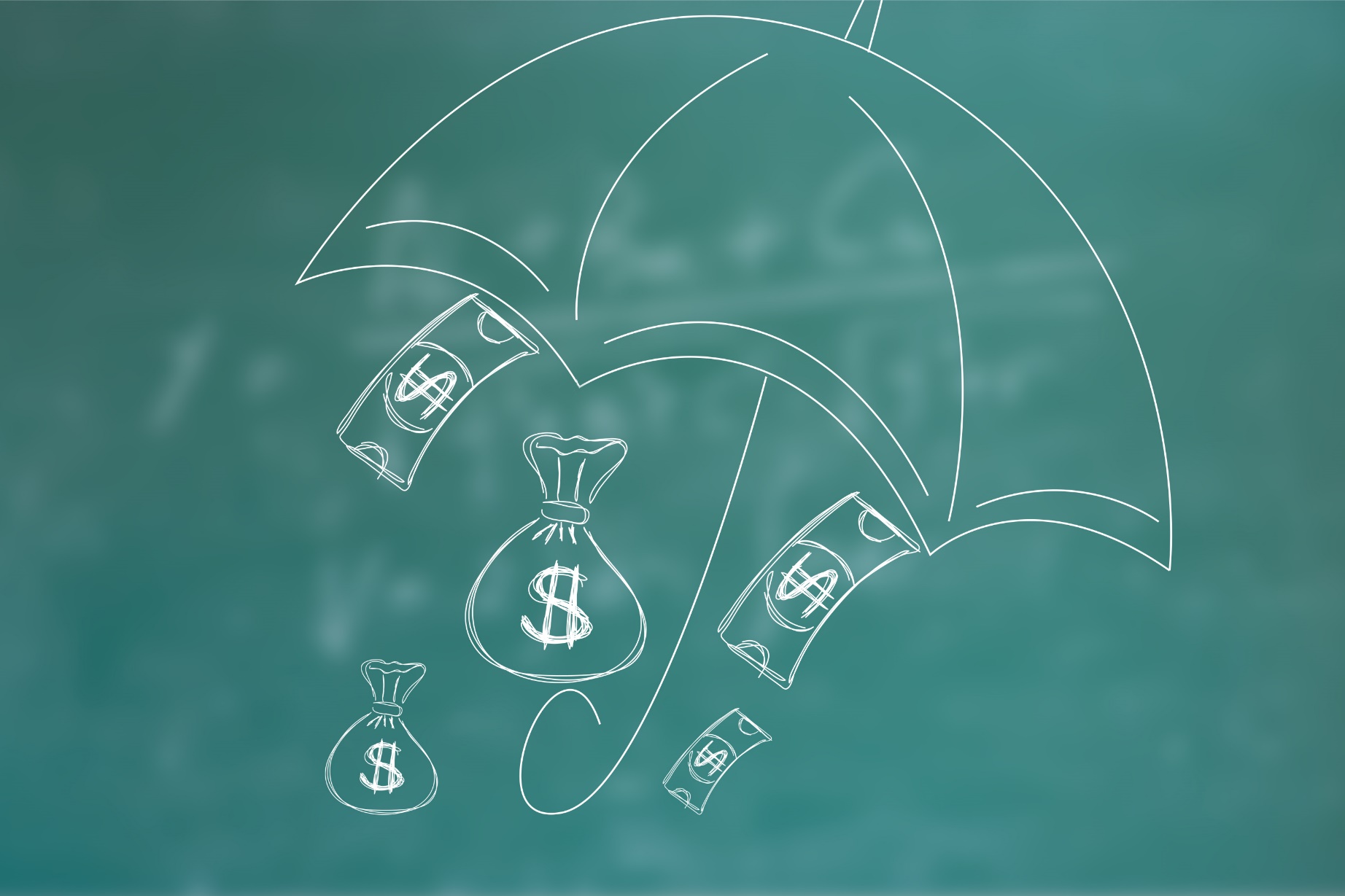 قسمت 04
راه های بهبود
در صورت نیاز زیرنویسی را در اینجا وارد کنید
قالب پاورپوینت   قابل ویرایش می باشد
04
تحلیل و بررسی
تحلیل و بررسی
قالب پاورپوینت   قابل ویرایش می باشد
قالب پاورپوینت   قابل ویرایش می باشد
03
05
تحلیل و بررسی
تحلیل و بررسی
02
06
قالب پاورپوینت   قابل ویرایش می باشد
قالب پاورپوینت   قابل ویرایش می باشد
تحلیل و بررسی
تحلیل و بررسی
01
07
قالب پاورپوینت   قابل ویرایش می باشد
قالب پاورپوینت   قابل ویرایش می باشد
متن عنوان را پر کنید
01
در اینجا می توانید جزئیات را در صورت نیاز توصیف کنید
متن عنوان را پر کنید
02
در اینجا می توانید جزئیات را در صورت نیاز توصیف کنید
03
متن عنوان را پر کنید
در اینجا می توانید جزئیات را در صورت نیاز توصیف کنید
04
متن عنوان را پر کنید
در اینجا می توانید جزئیات را در صورت نیاز توصیف کنید
کلمه کلیدی 1
1
در اینجا می توانید جزئیات را در صورت نیاز توصیف کنید
کلمه کلیدی 2
2
در اینجا می توانید جزئیات را در صورت نیاز توصیف کنید
کلمه کلیدی 3
3
کلمه کلیدی 2
کلمه کلیدی 1
در اینجا می توانید جزئیات را در صورت نیاز توصیف کنید
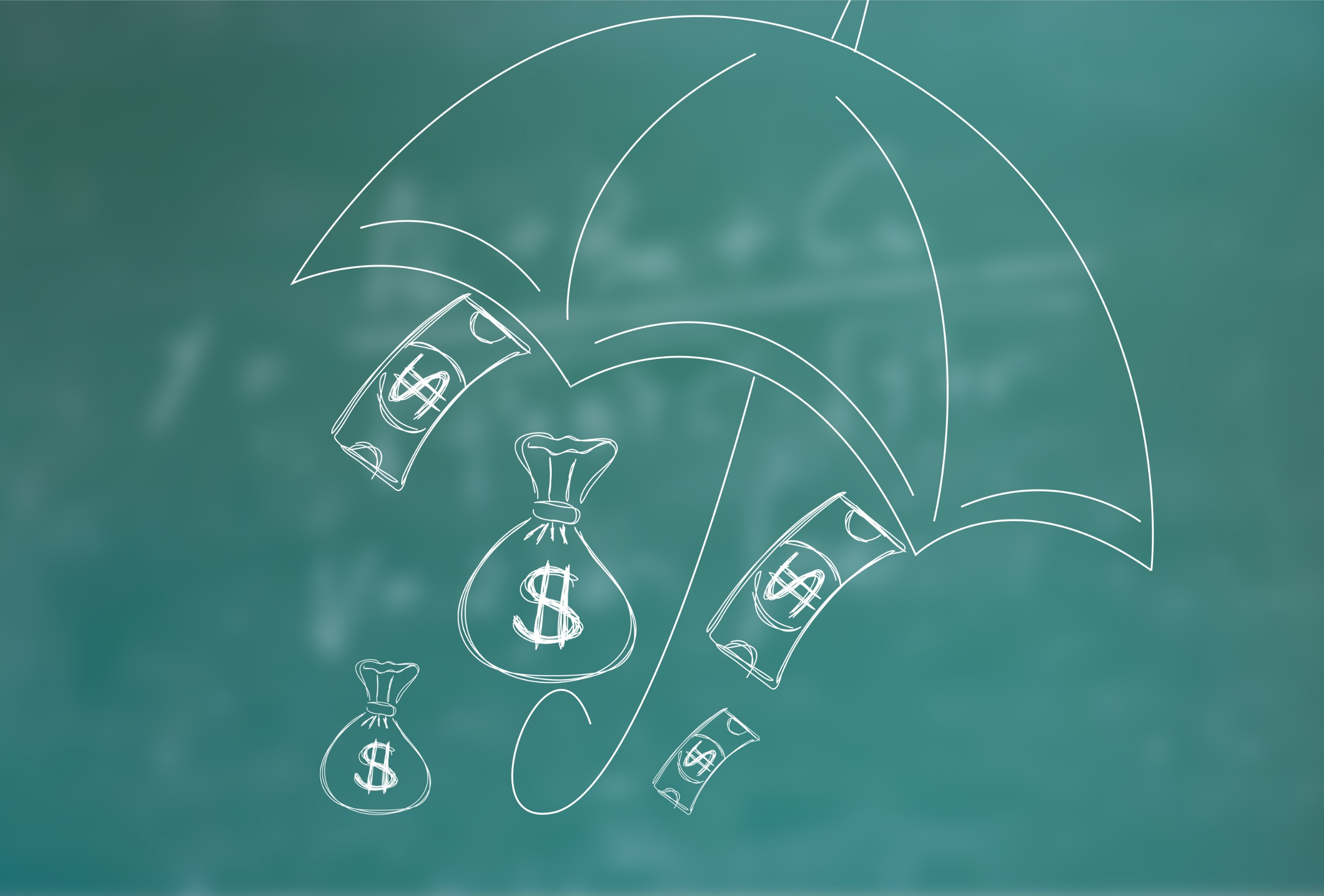 با تشکر از شما دوستان عزیز ... !
اینجا جایی است که ارائه شما شروع می شود
خبرنگار:XXX
مجموعه آیکون های کاملاً قابل ویرایش: A
مجموعه آیکون های کاملاً قابل ویرایش: B
مجموعه آیکون های کاملاً قابل ویرایش: C
از منابع گرافیکی قابل ویرایش ما استفاده کنید...
شما به راحتی می توانید اندازه این منابع را بدون از دست دادن کیفیت تغییر دهید. برای تغییر رنگ، کافی است منبع را از حالت گروه خارج کنید و روی شی ای که می خواهید تغییر دهید کلیک کنید. سپس روی سطل رنگ کلیک کرده و رنگ مورد نظر خود را انتخاب کنید. وقتی کارتان تمام شد، منبع را دوباره گروه بندی کنید.
اینفوگرافیک ممتاز
متن 2
متن 3
متن 1
قالب پاورپوینت مدیریت قابل ویرایش می باشد
قالب پاورپوینت مدیریت قابل ویرایش می باشد
عنوان را اینجا اضافه کنید
2016
2017
2018
2019
2020
قالب پاورپوینت مدیریت قابل ویرایش می باشد
قالب پاورپوینت مدیریت قابل ویرایش می باشد
قالب پاورپوینت مدیریت قابل ویرایش می باشد
متن 4
متن 5
متن 6
اینفوگرافیک ممتاز
75%
قالب پاورپوینت مدیریت قابل ویرایش می باشد
75%
قالب پاورپوینت مدیریت قابل ویرایش می باشد
عنوان 1
قالب پاورپوینت مدیریت قابل ویرایش می باشد
قالب پاورپوینت مدیریت قابل ویرایش می باشد
انواع جدولها و نمودارها:
جدولهای و نمودار
FEBRUARY
JANUARY
MARCH
APRIL
PHASE 1
Task 1
FEBRUARY
MARCH
APRIL
MAY
JUNE
JANUARY
Task 2
PHASE 1
Task 1
Task 2
PHASE 2
Task 1
Task 2
نمادها
مجموعه آیکون های اجتماعی